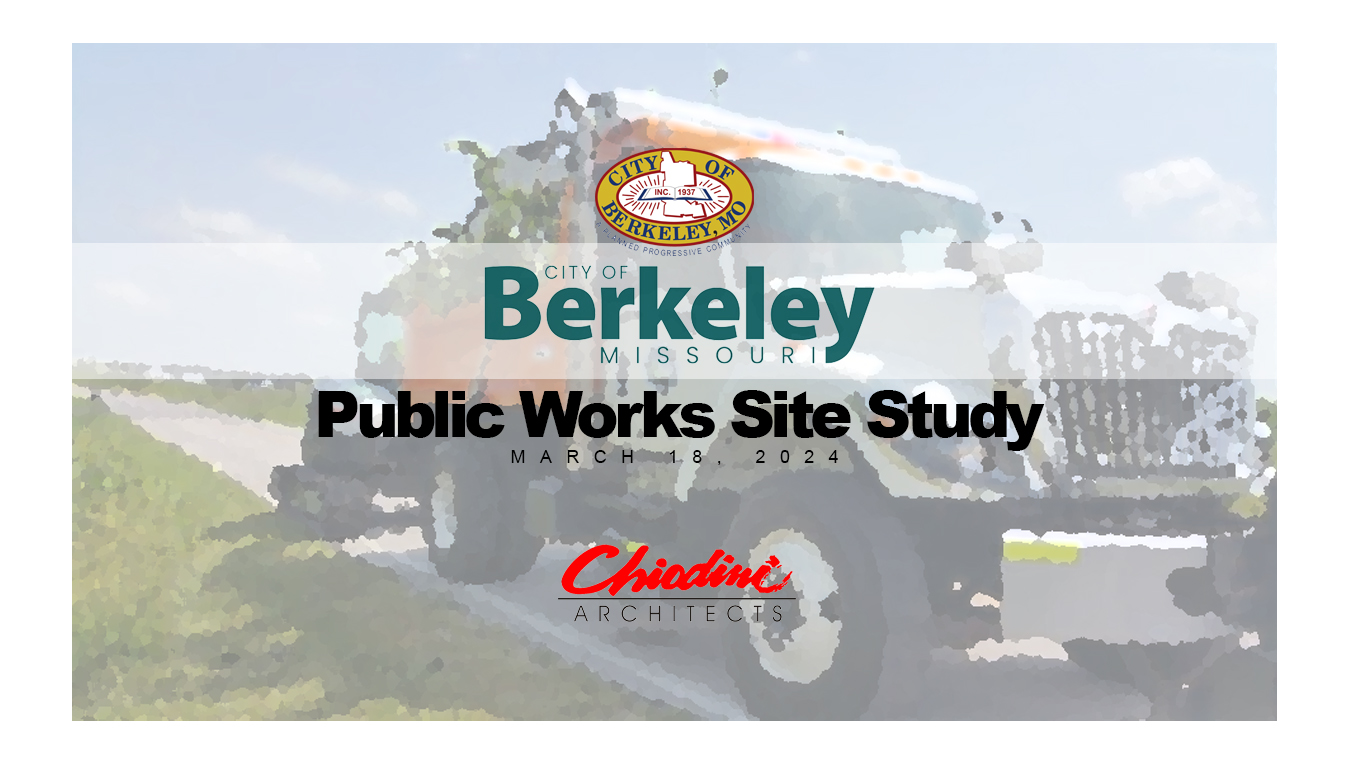 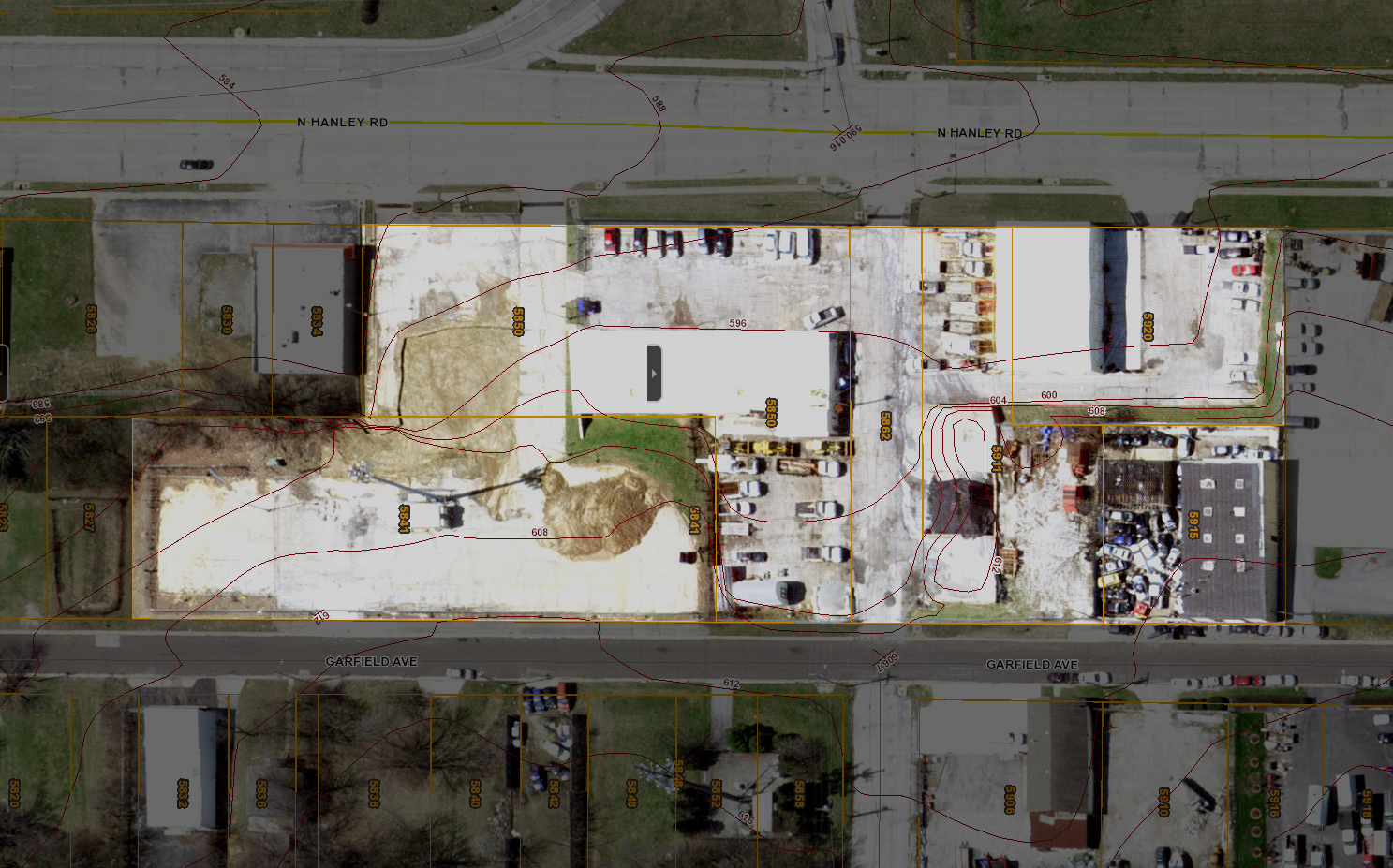 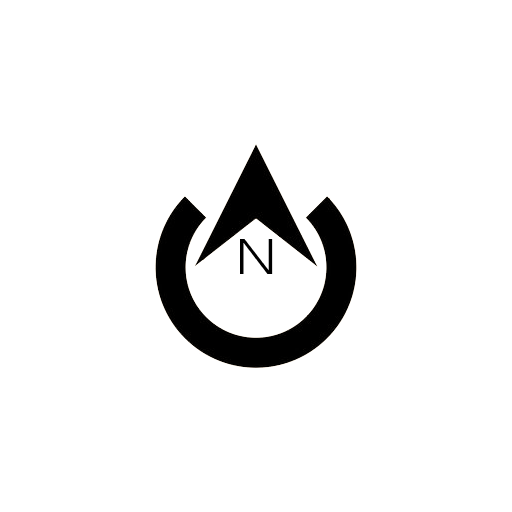 existingsite
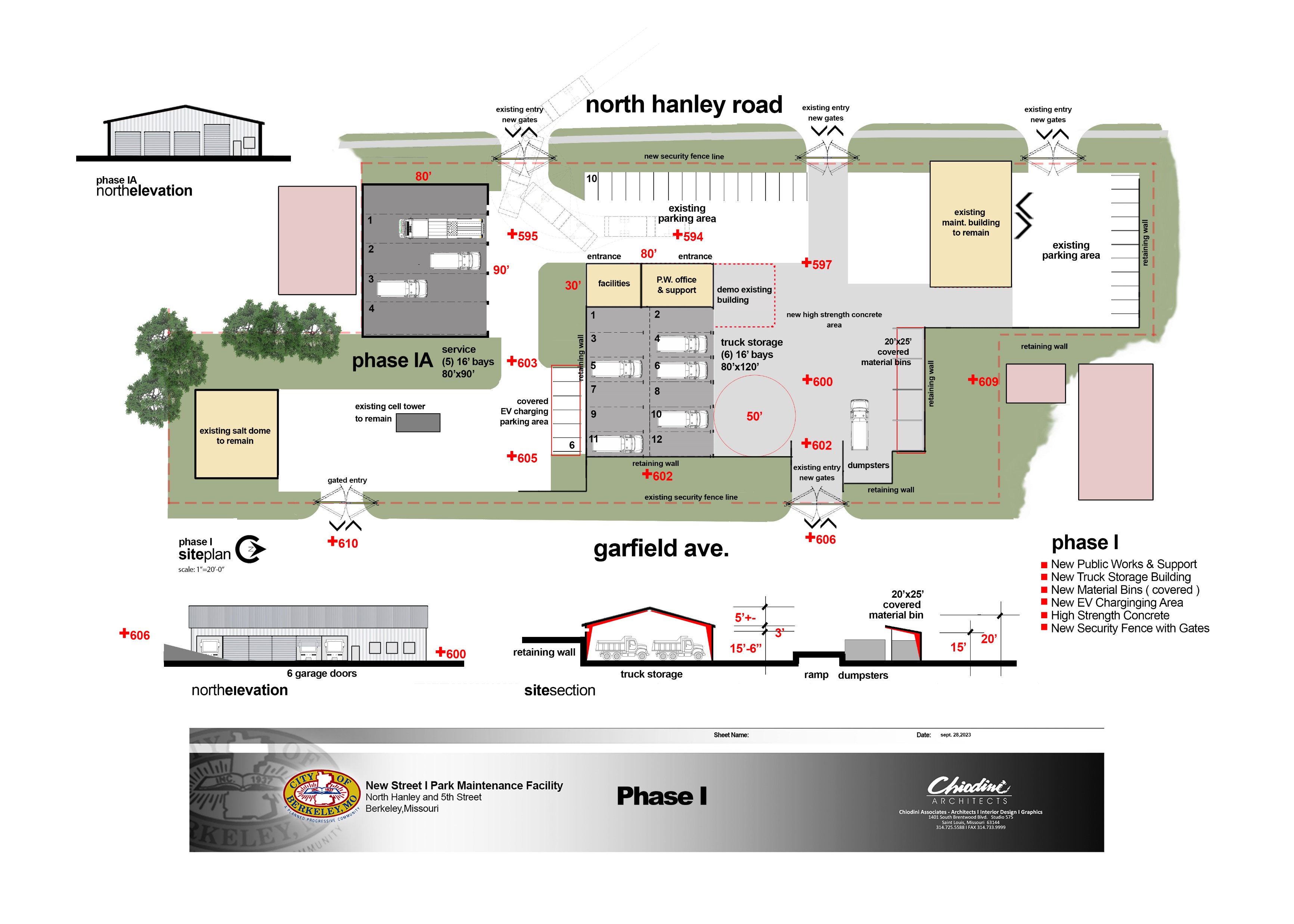 Phase I
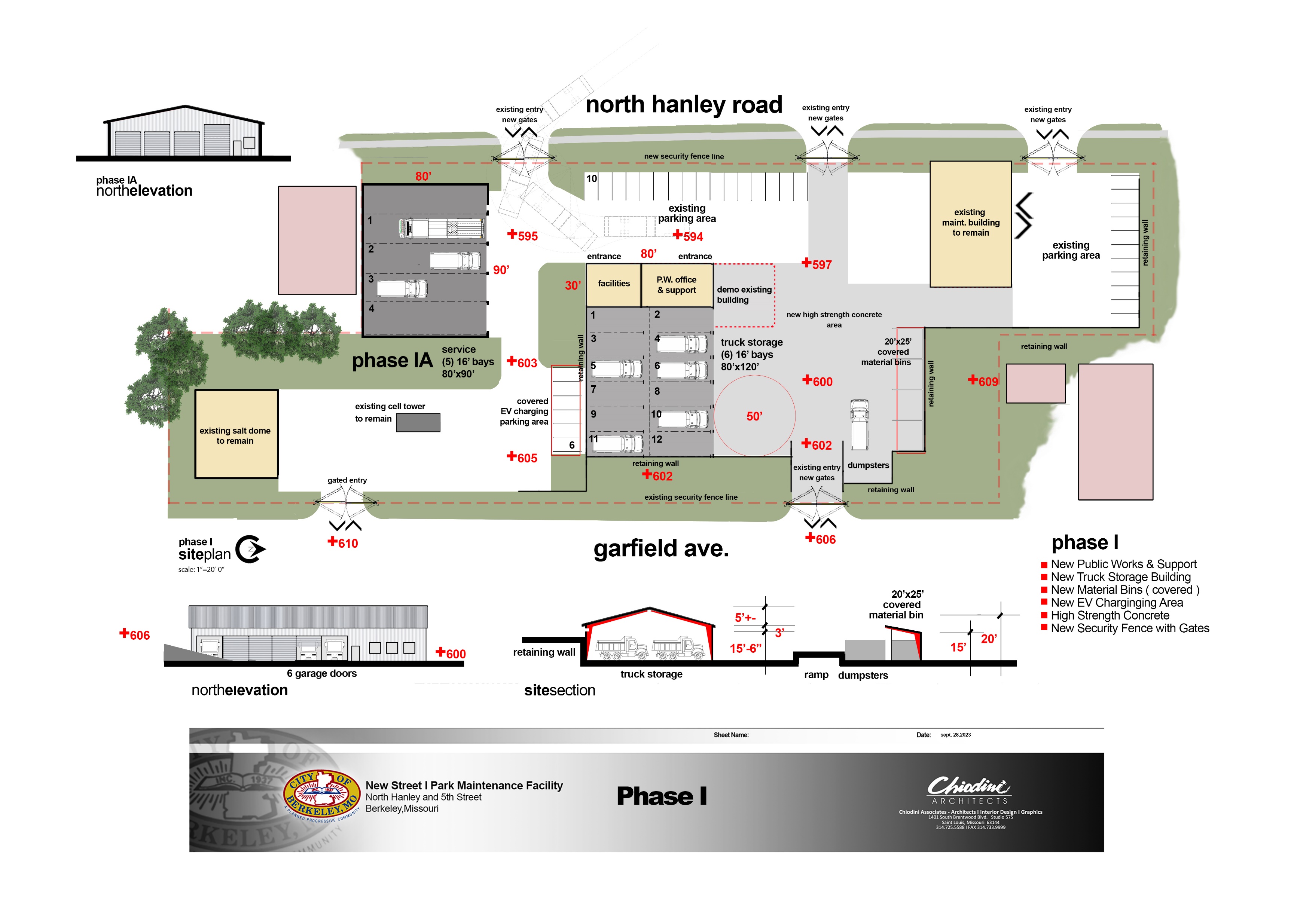 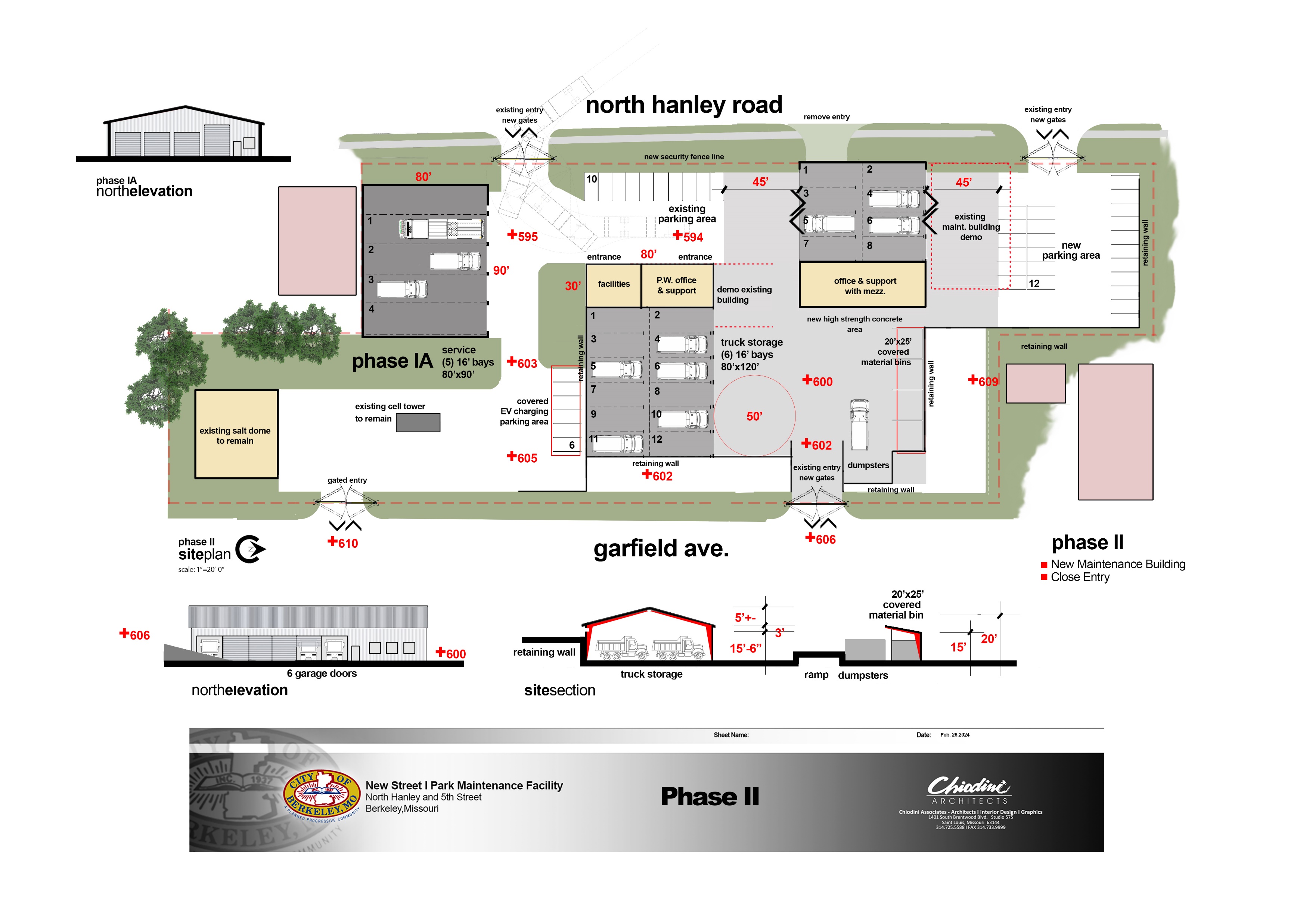 Phase II
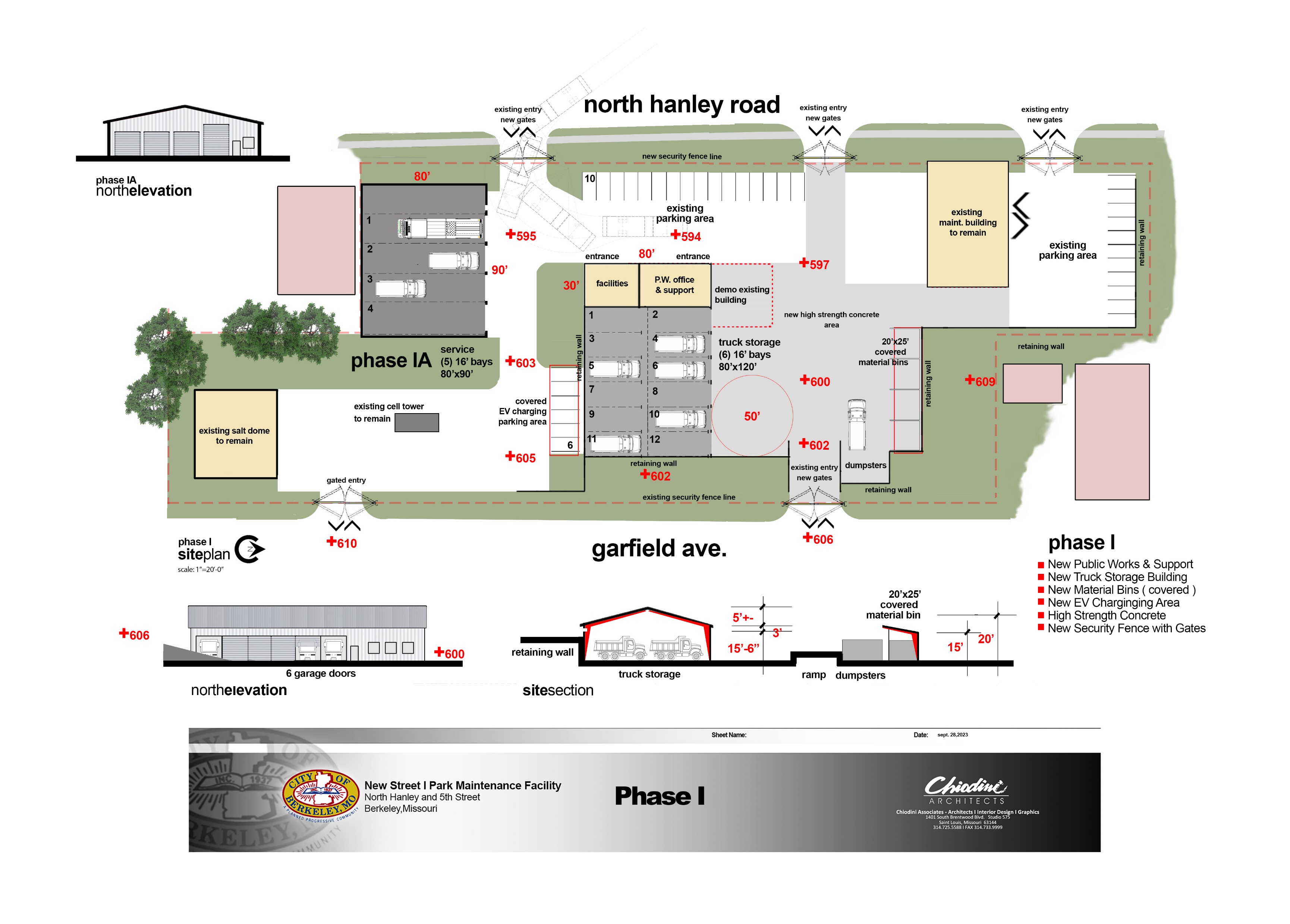 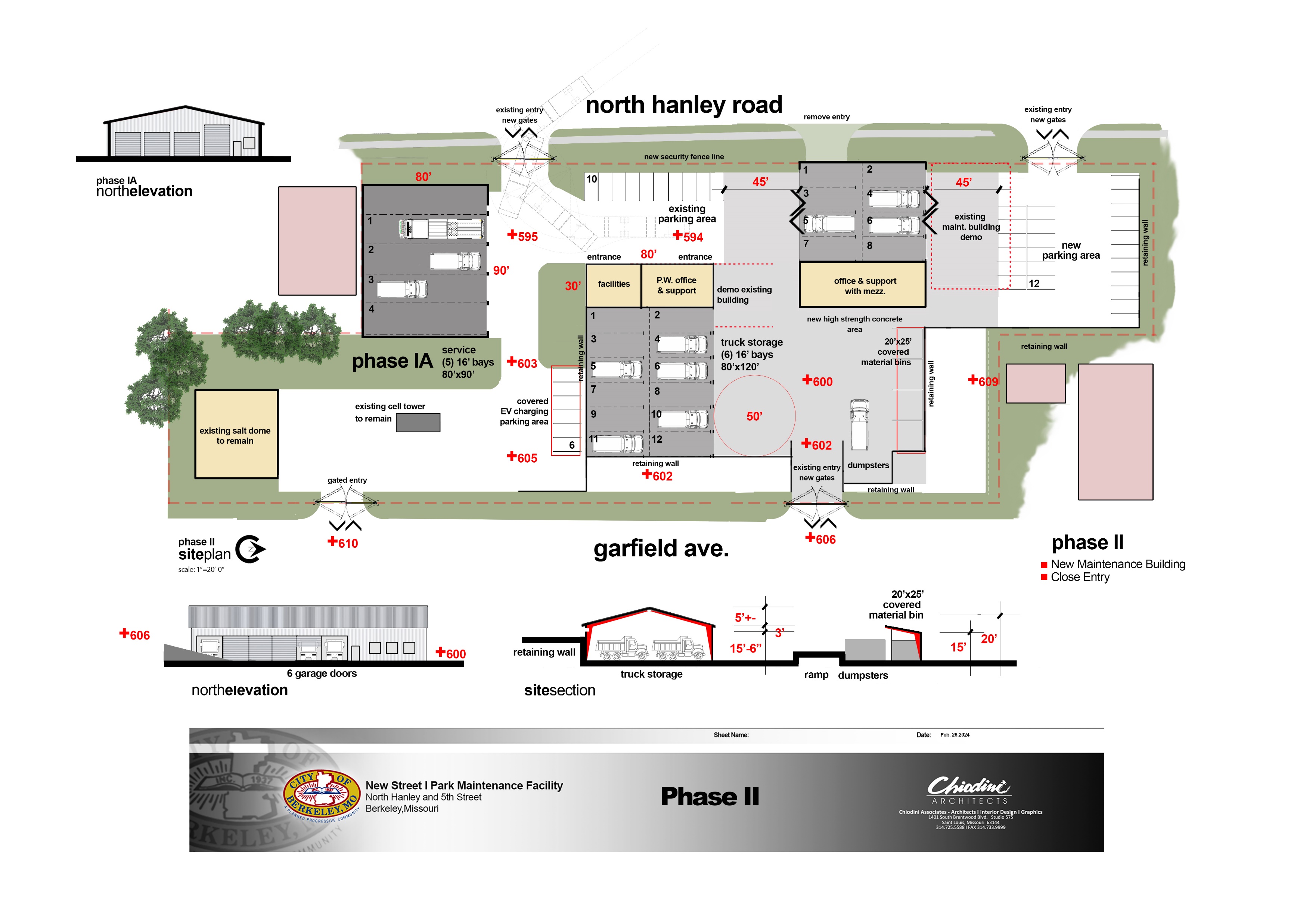 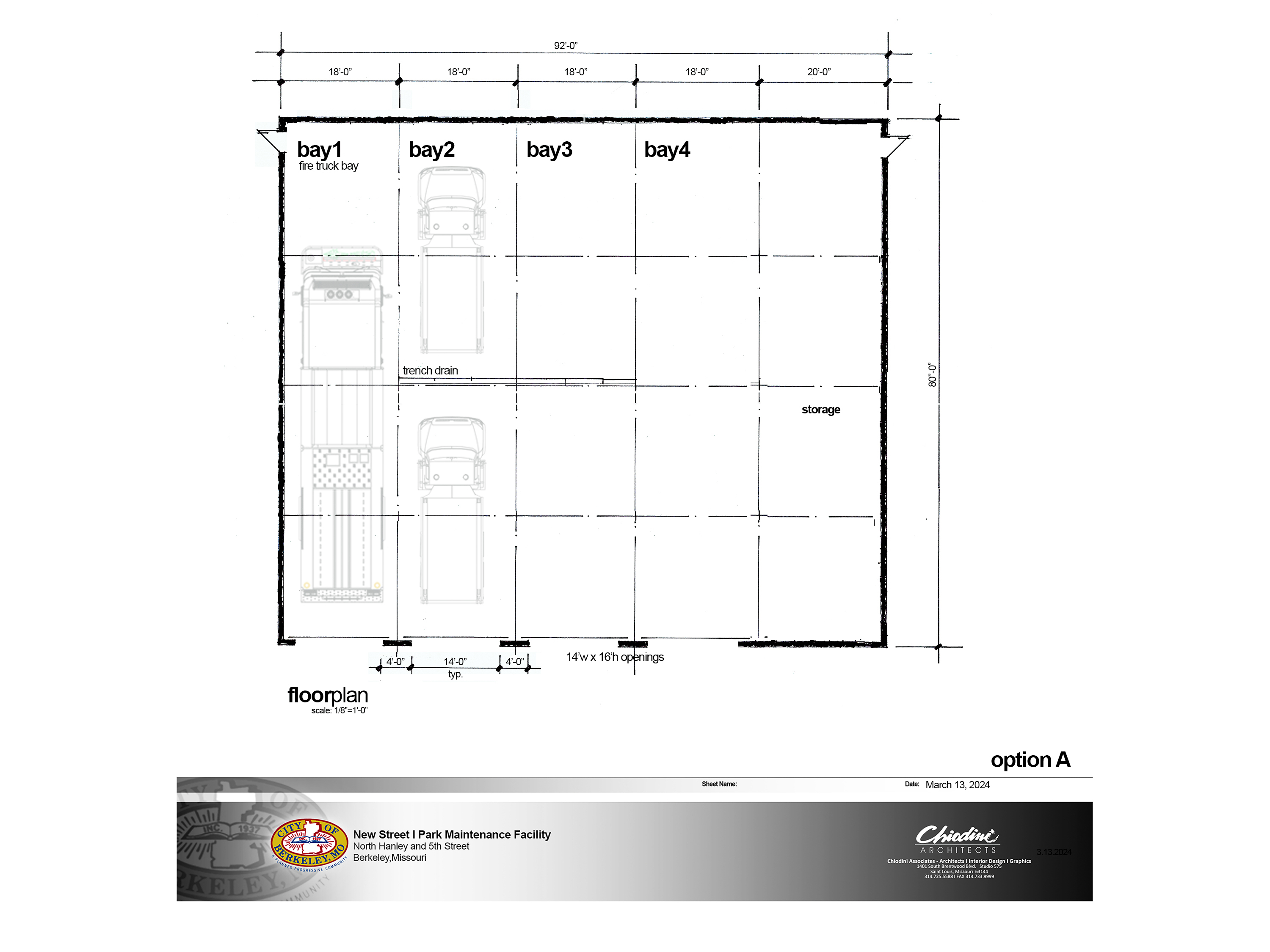 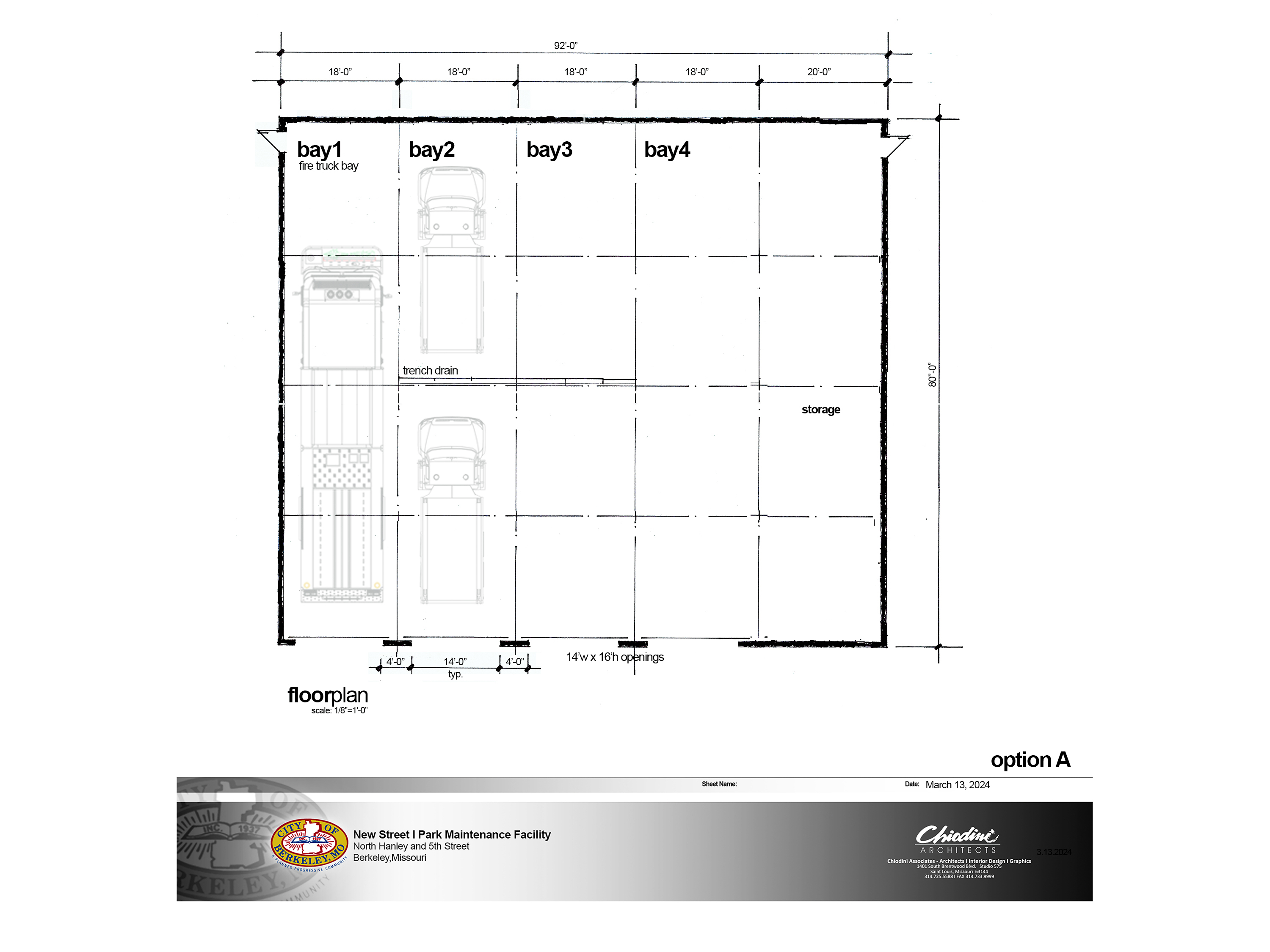 Option A
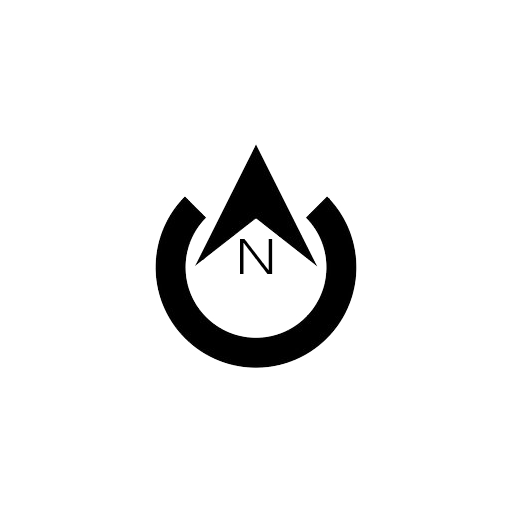 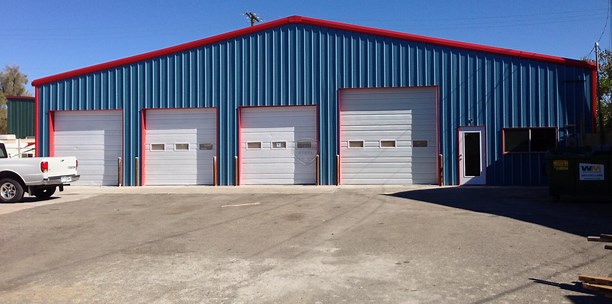 Metal Building Example
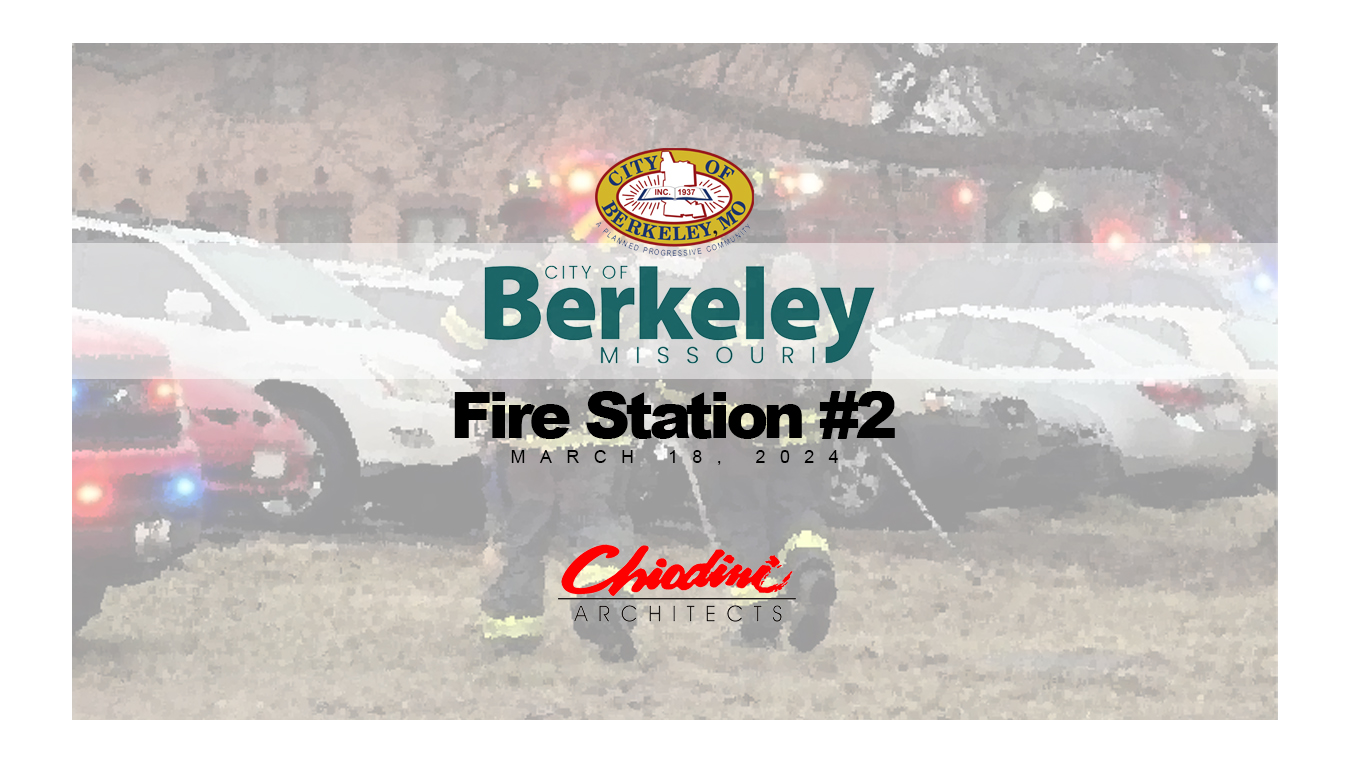 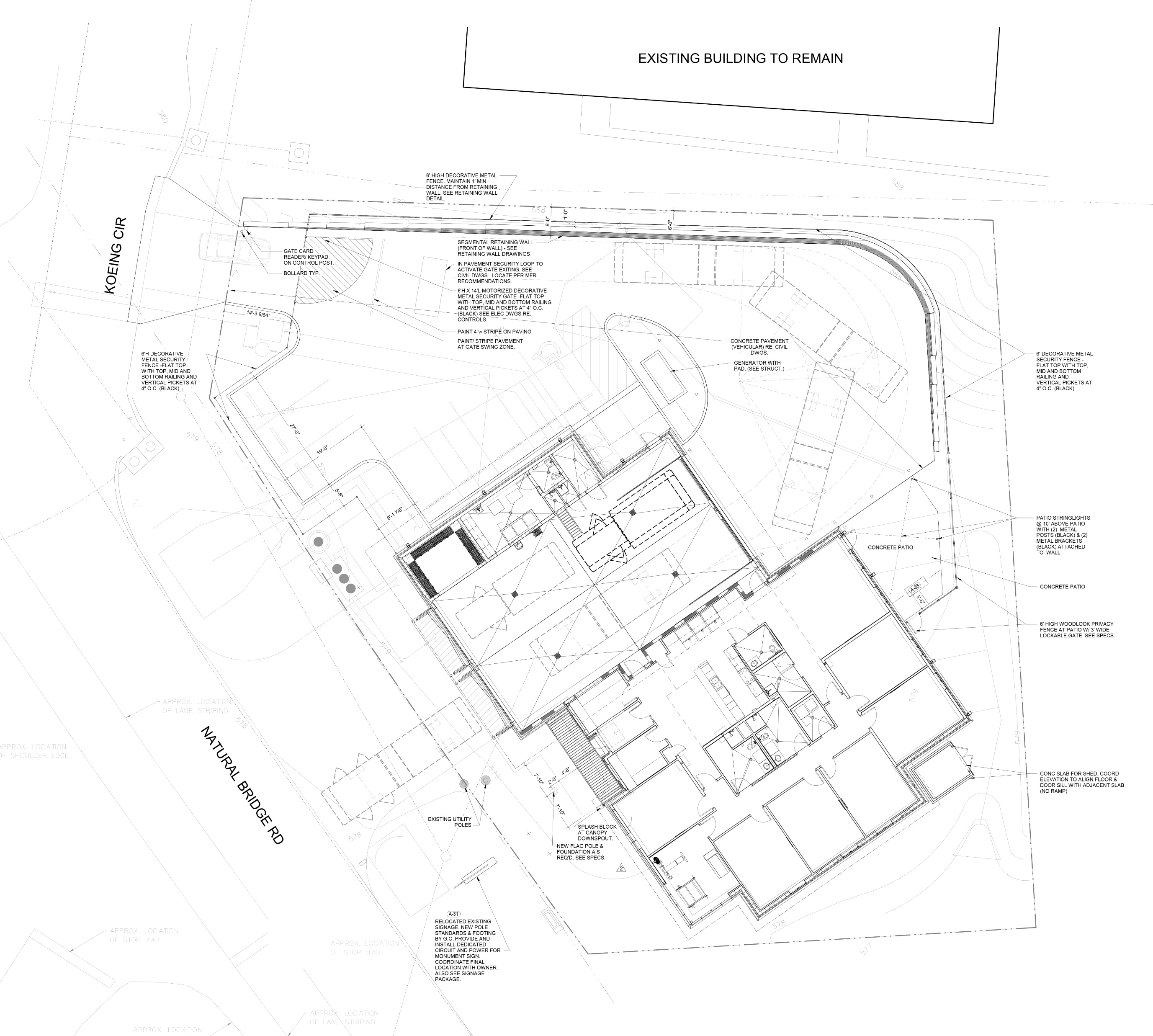 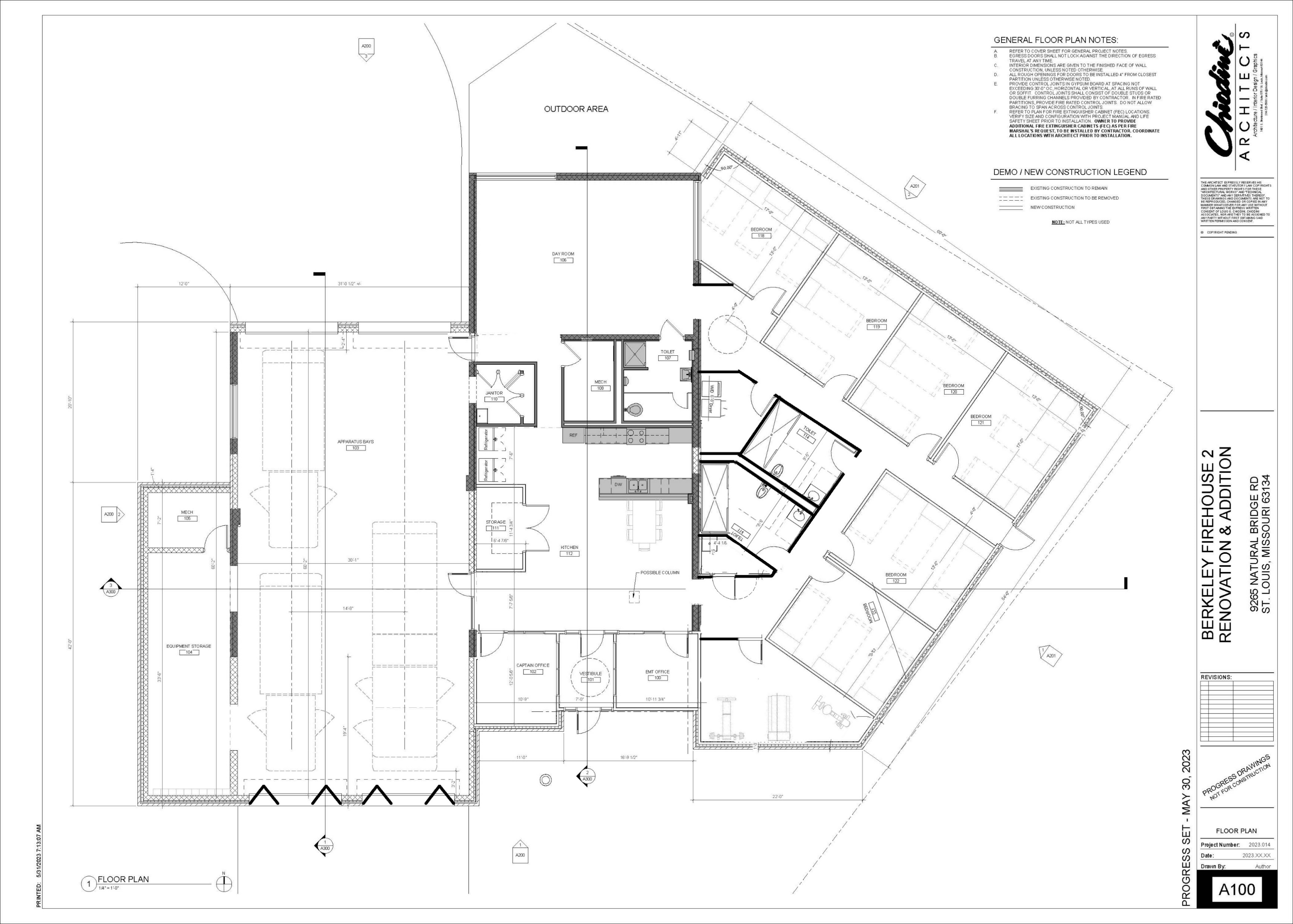 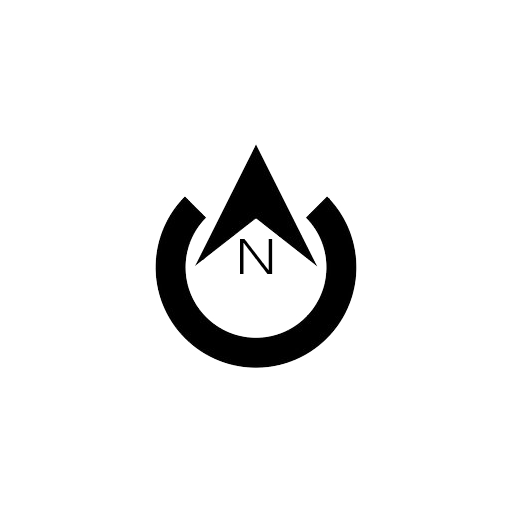 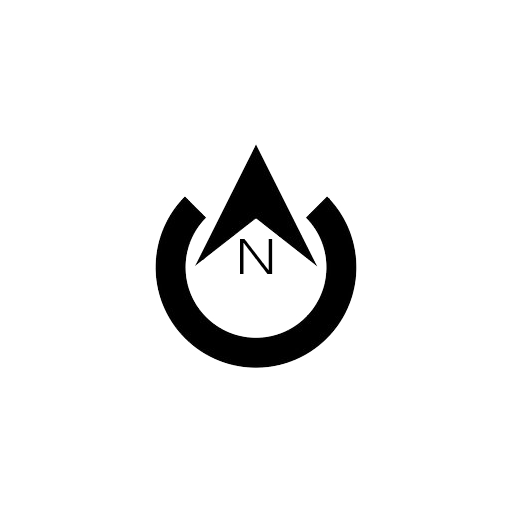 siteplan
floorplan
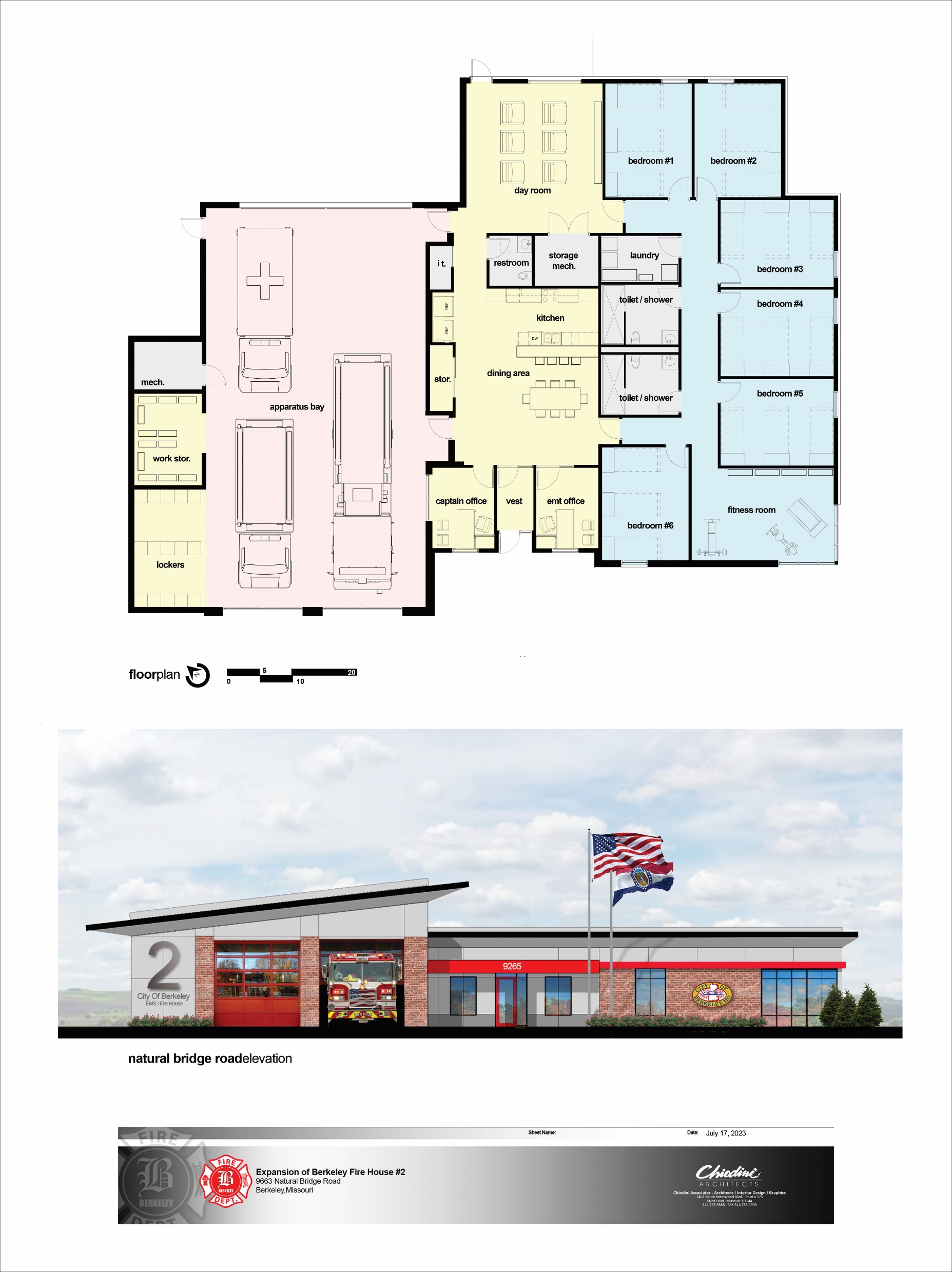 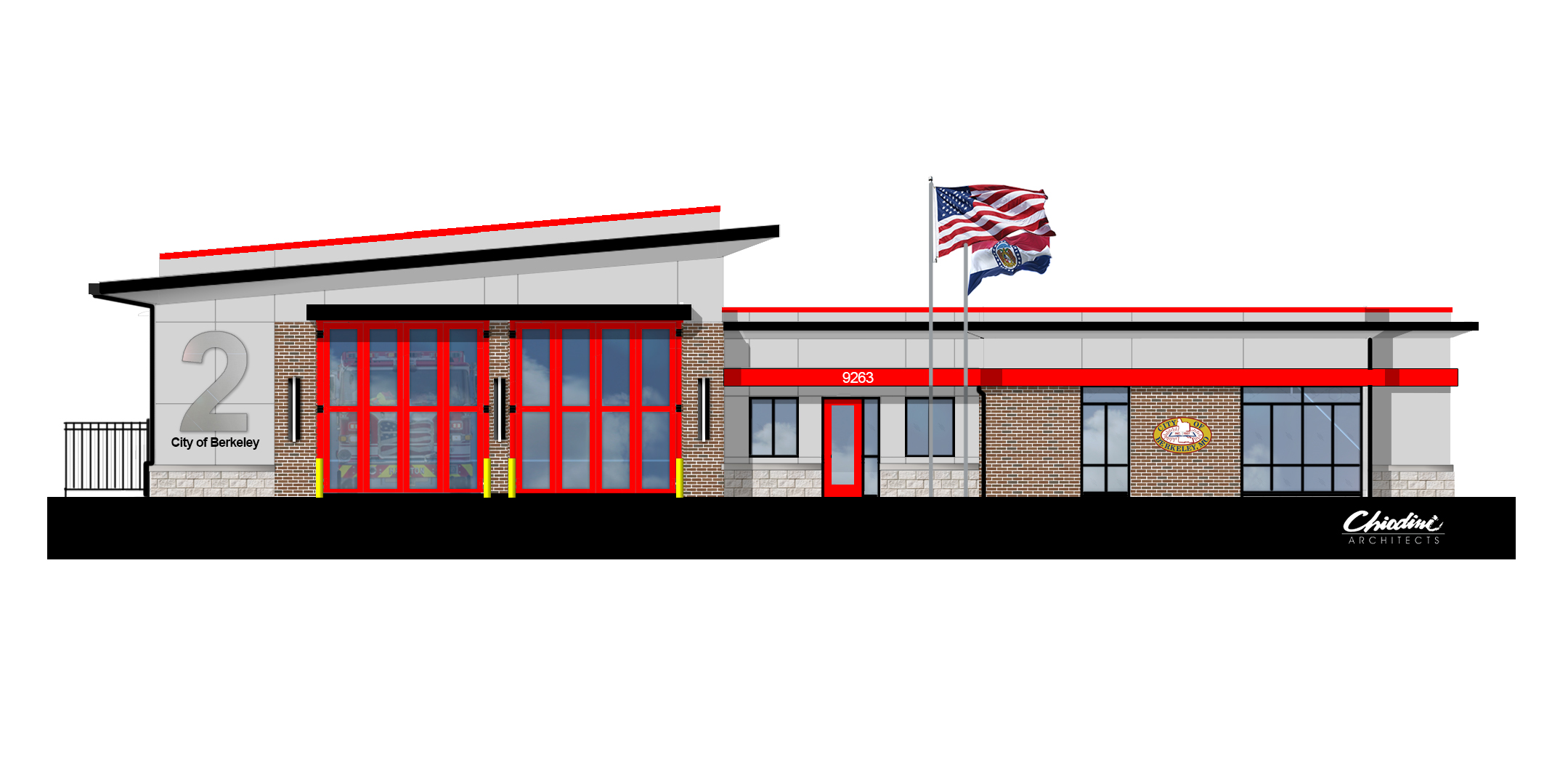 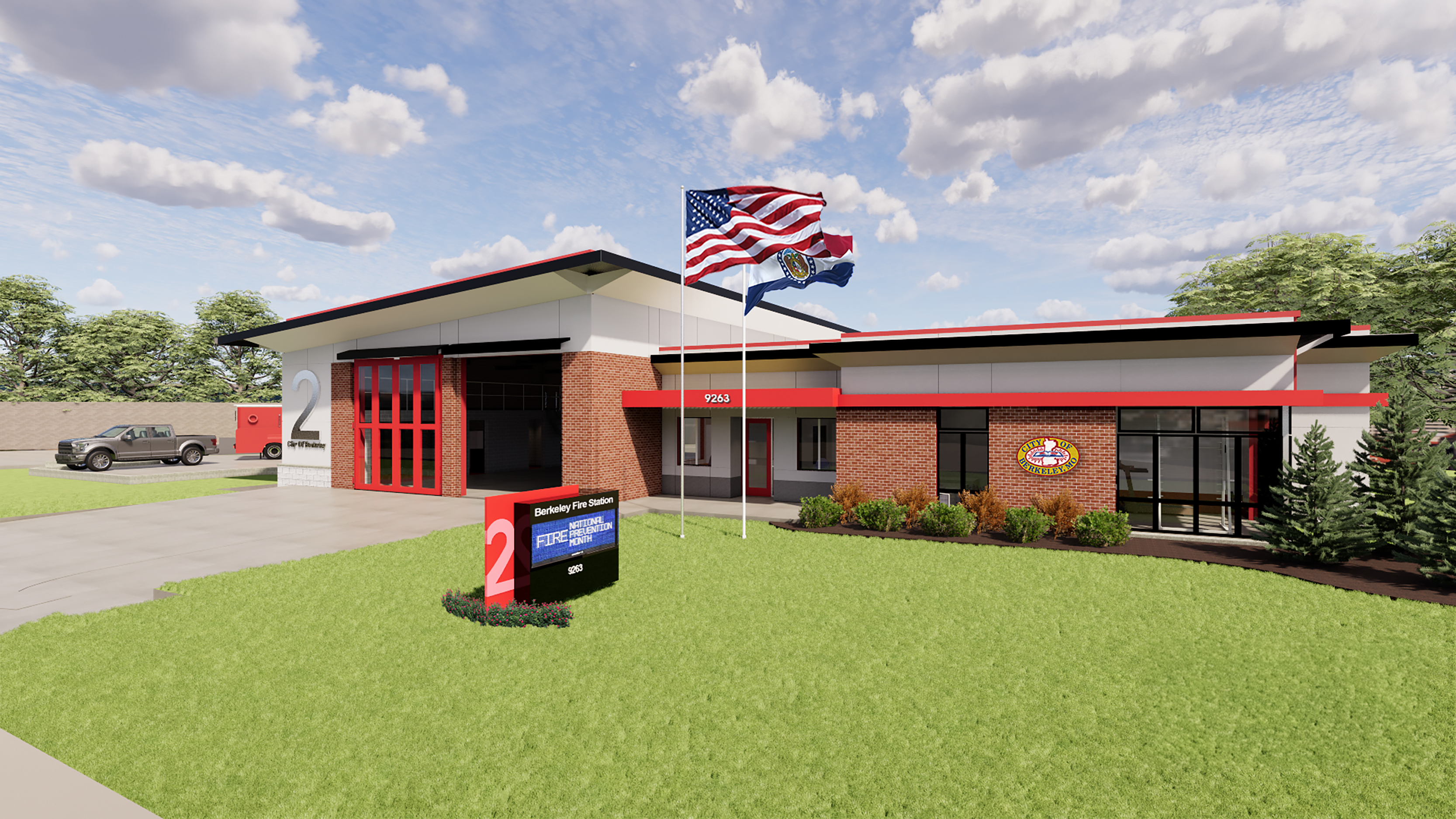 frontelevation
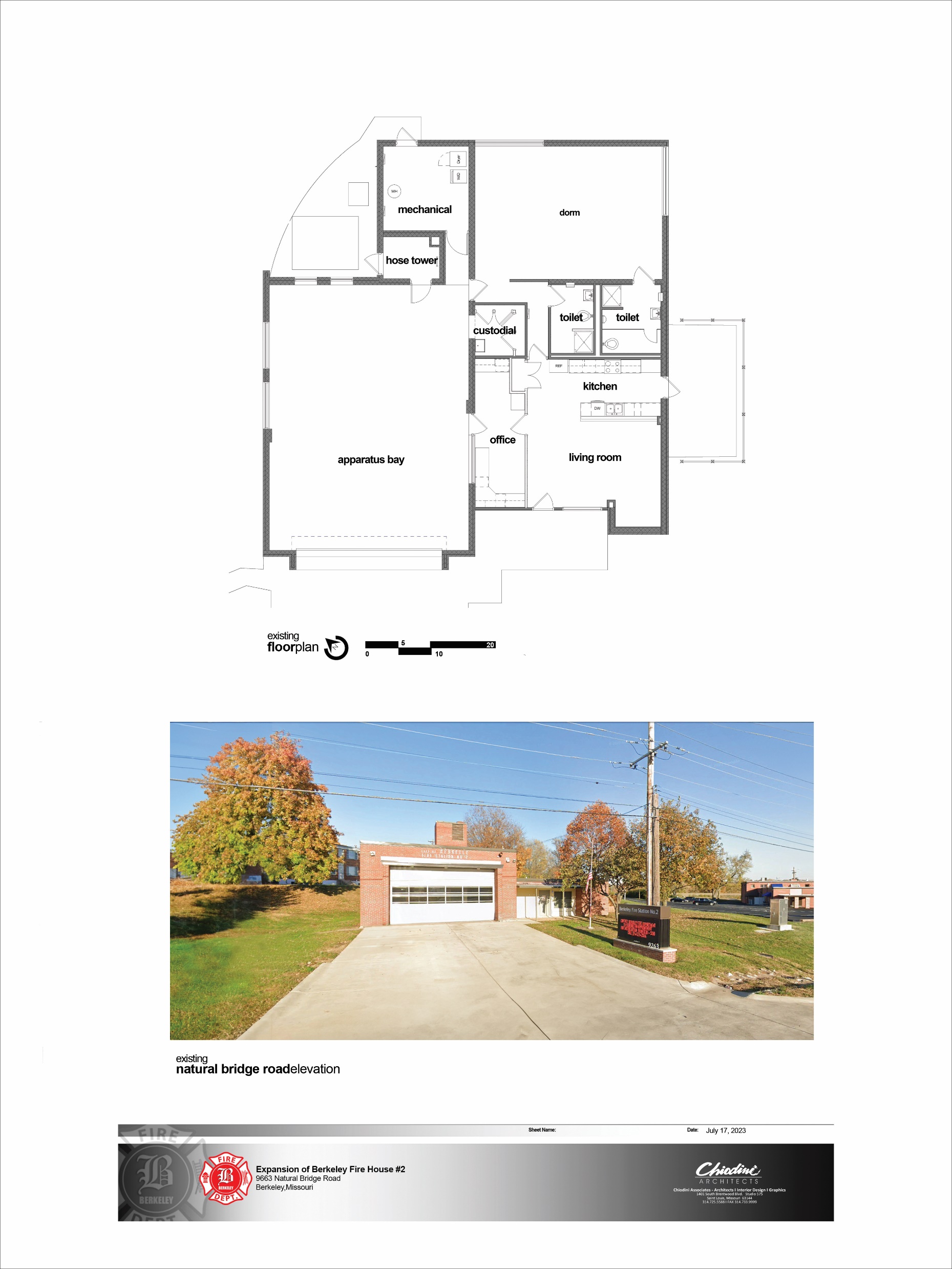 existingfacility
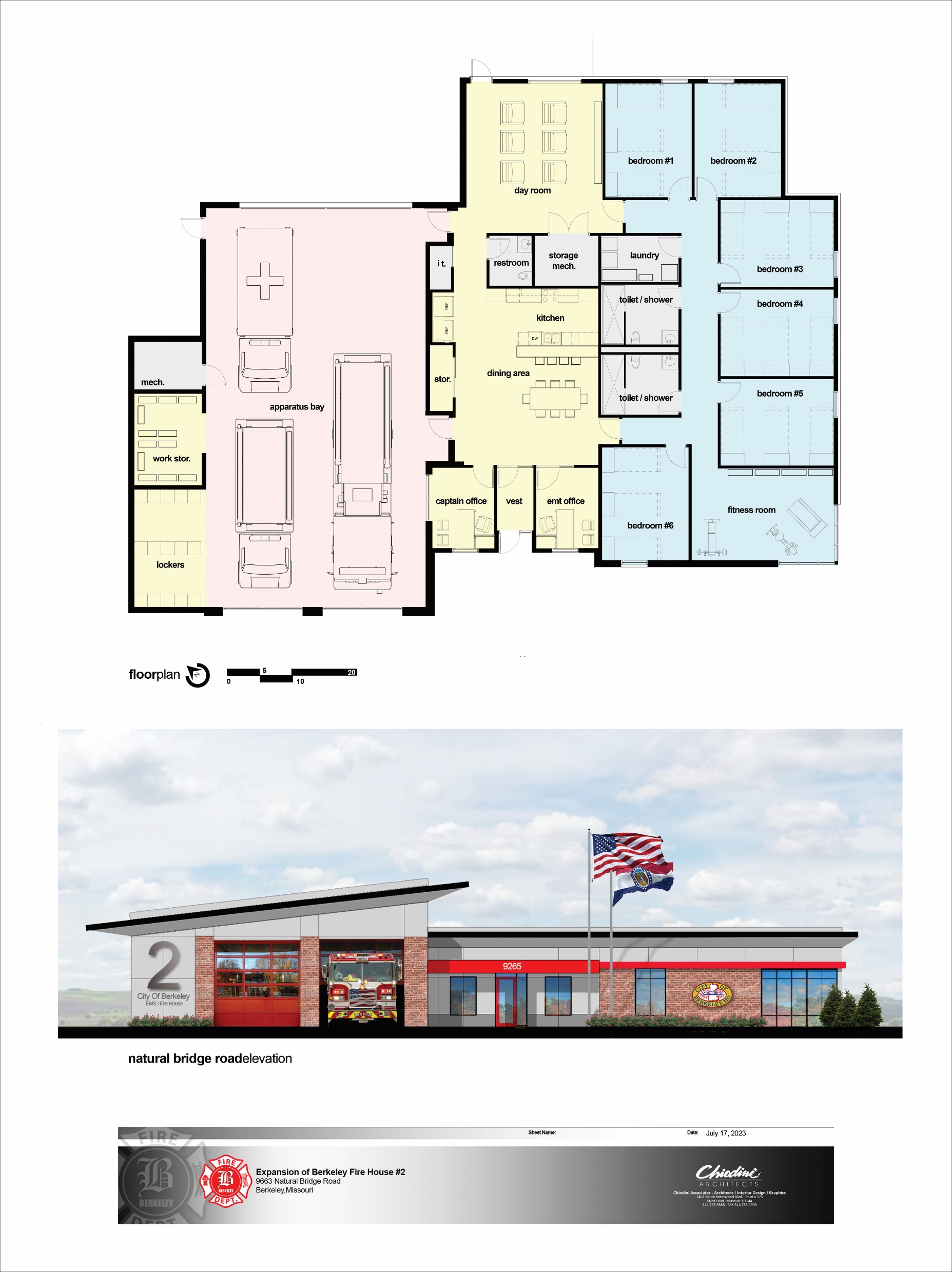